Визитная карточка
МБОУ Приморской СОШ
Балахтинского района Красноярского края
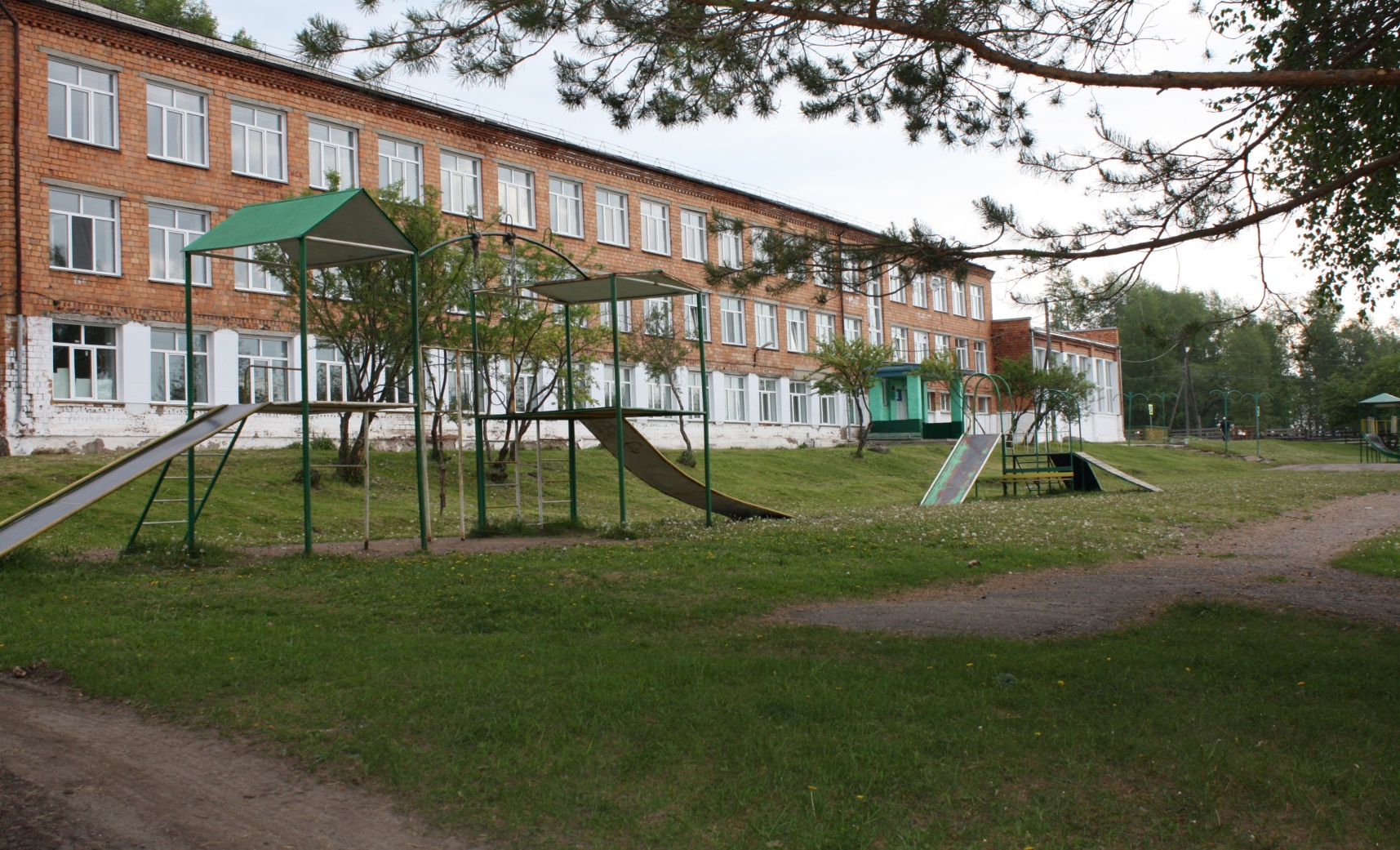 Муниципальное бюджетное общеобразовательное учреждение
Приморская средняя общеобразовательная школа
Балахтинского района Красноярского края
Местонахождение: 662356, Красноярский край, Балахтинский район, 
п. Приморск, ул. Ленина, 12.
Телефон: 8(39148)32-2-48.
Факс: 8(39148)32-2-48.
Электронный адрес организации: primsosh@mail.ru
Сайт: prim-sh.narod.ru
Директор: Брацук Татьяна Владимировна, телефон 89504108385.
МБОУ Приморская СОШ
принимает участие в проекте
«Универсальные учебные действия:
процедуры и механизмы изменения профессиональной деятельности педагога»
Первое направление проекта:
«Система Л. В. Занкова как научно-методологическая программа «педагогического развития» в образовательных организациях России».
Второе направление проекта:
«Процедуры и механизмы изменения профессиональной деятельности педагога»
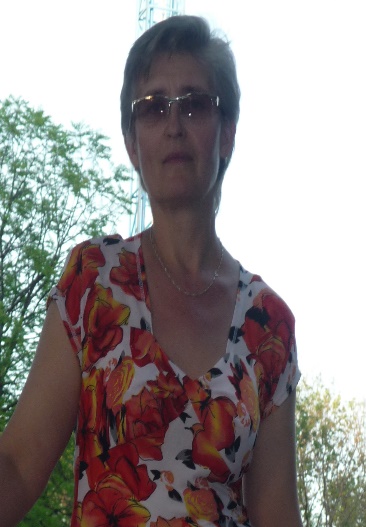 В проекте «Универсальные учебные действия: 
процедуры и механизмы изменения 
профессиональной деятельности педагога»
работает 
учитель начальных классов 
Пивинская Алла Анатольевна.
Общий стаж работы – 37 лет.
Стаж работы в МБОУ Приморской СОШ – 25 лет.
Работает по системе Л.В. Занкова с 2012 года.
Первая квалификационная категория.
Электронный адрес: allapivinskaya@mail.ru
Телефон: 89233602041
Строит уроки в рамках системно-деятельностного подхода.
	Опыт применения системно-деятельностного подхода представлен в рамках профессионального конкурса «Учитель года» в 2016 году.    
		Опыт представлен в рамках краевого аукциона педагогических идей.
	Создаёт на уроках условия для творческого поиска обучающимися решений и открытий нового.